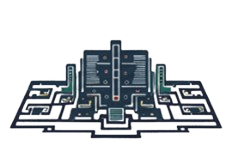 Accelerated Erosion Testing System
DesignOtt Engineers Inc.
Presented by Team 3: Ahmad, Gurshaan, Lauren, Sendwe, & Yusra
A need exists for CNL to be able to assess how well different materials hold up to erosion during a two-to-four-week span in harsher environmental circumstances, in a way that is safe and repeatable.
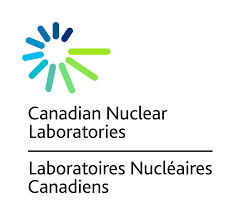 Problem Statement
Technical
Uses durable material. 
Testing environment has smooth walls.
Uses a low stress and drag design.
Installing a fail-safe.
Increase in rotational speed is gradual.
Records the sizes of eroded material via different size sieves. 

User
Preferably measures erosion’s effect as volume removed per unit mass of erodent (mm3 per kg of the material being tested).
Prefers simplicity in design and properly correlates change in conditions to the effect of erosion.
Benchmarking
Contents can be safely drained into a separate container. 
Operates with a specimen 10 cm diameter, 5 cm thickness.
Rotational speed 60-100 rpm.
Runs for 2 weeks constantly ± 3 hours.
Volume of device is below 1 m3. 
Runs at atmospheric pressure.
Sets up in under 10 minutes.
Has an emergency stop mechanism. 
Costs $100 or less. 
Power of motor is below 50 V. 
Weight is below 75 lb.
Tests a variety of materials; i.e. a 3D printed polymer, a styrofoam, or a light sandstone. 
Volume of fluid is below 10 L.
Design Criteria
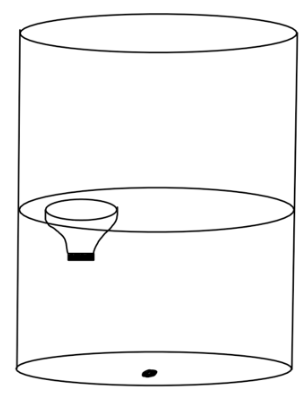 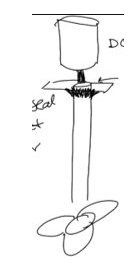 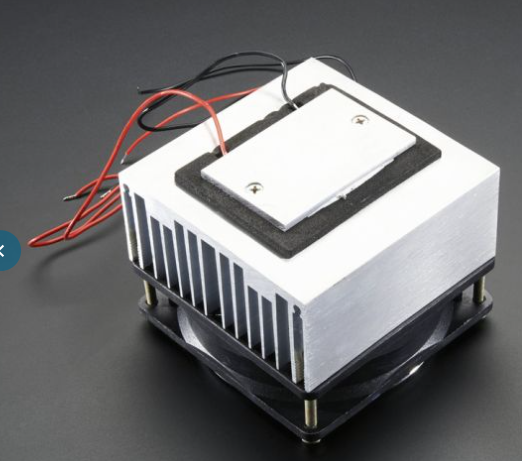 Motor Design

Cooling System

Drainage System

Filtering

Propellor
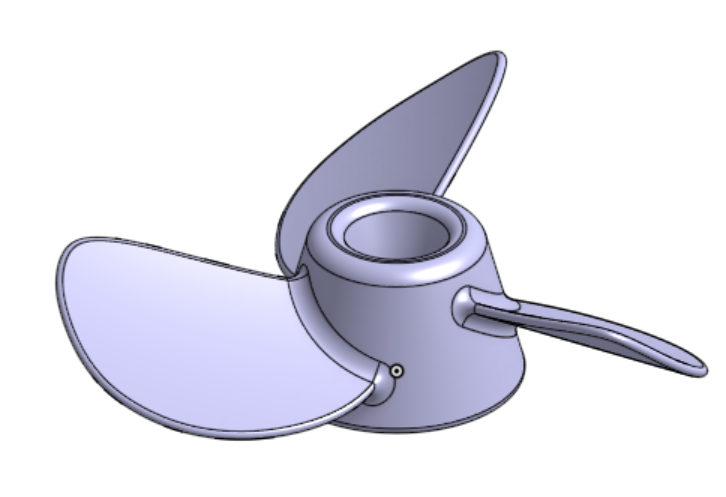 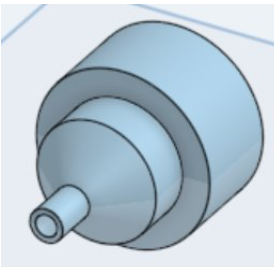 Subsystems
Sketch of Design
Analytical Prototype & Physical Prototype
Motor DesignTest Results
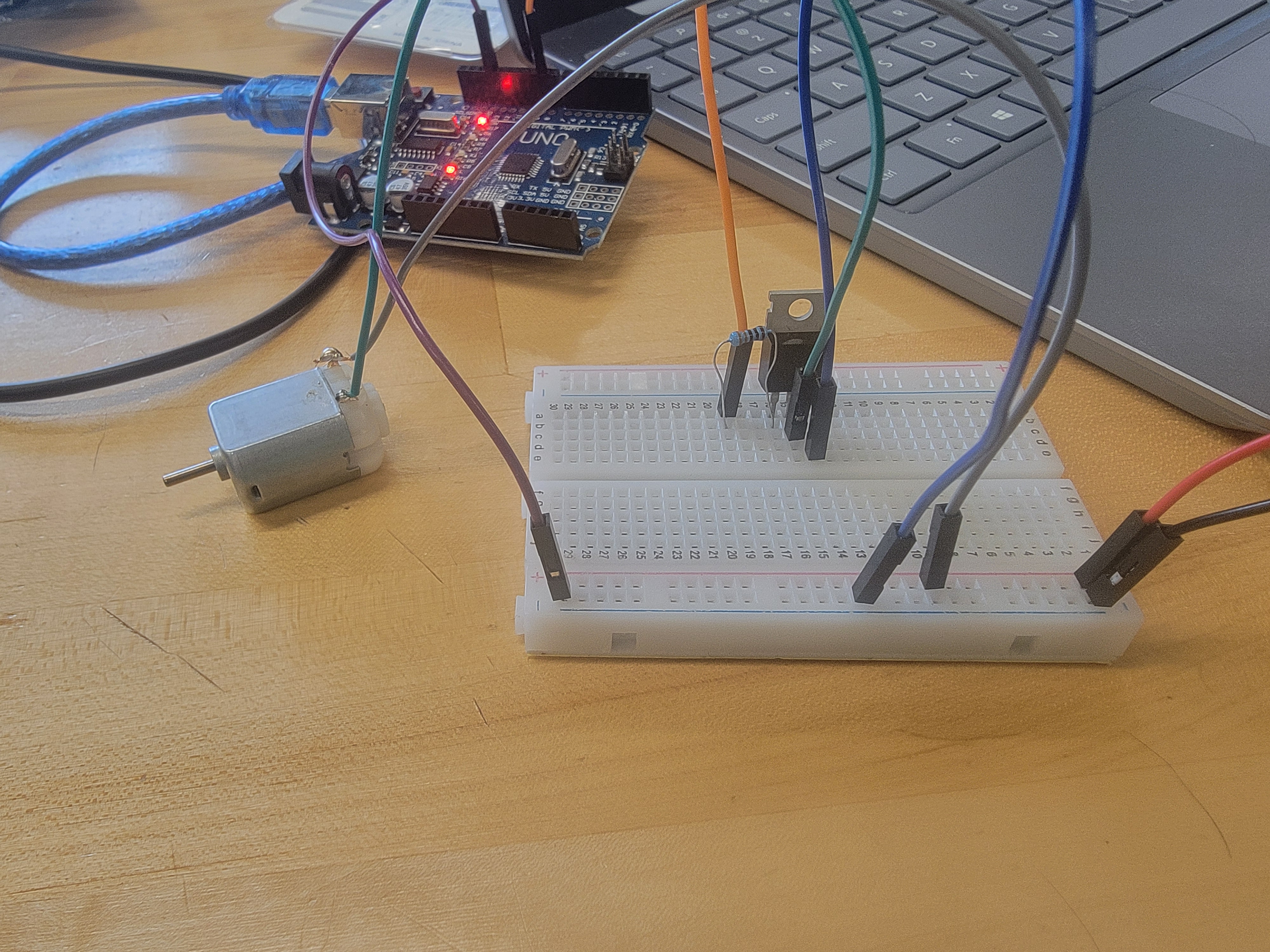 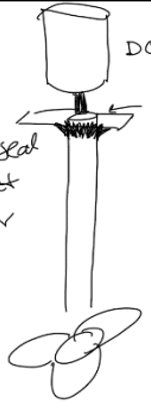 Change rpm of motor using Arduino IDE.

Motor speed can reach 4000 rpm.

Motor will stop immediately when off switch is flipped.
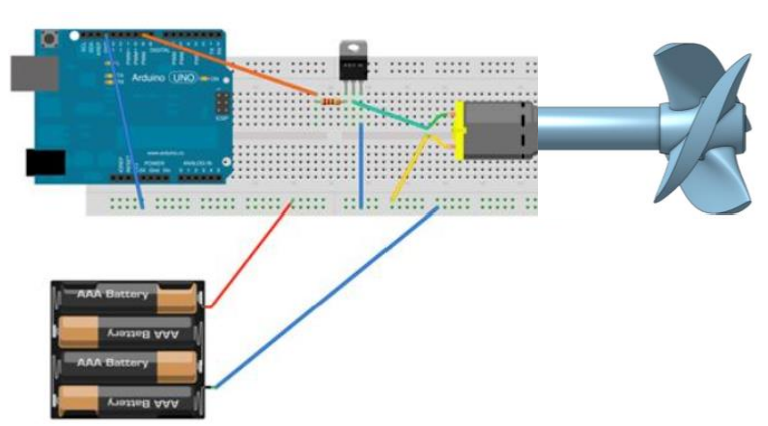 Final Design
Sketch of a Possible Design
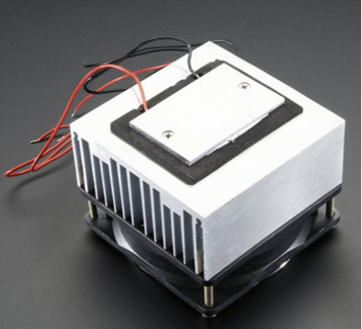 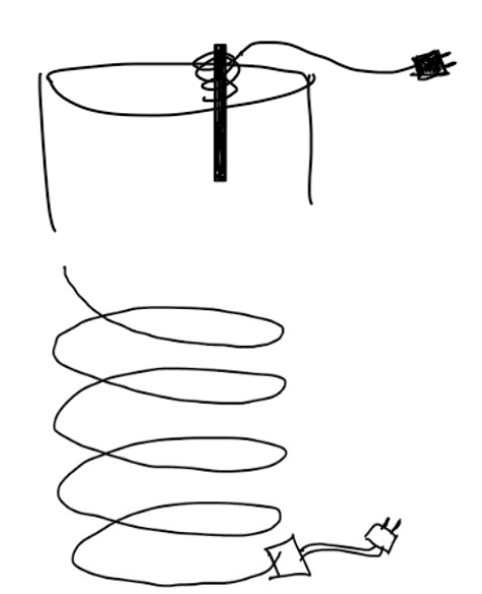 Cooling System 
Design
Product: TEC1-12706 Thermoelectric Peltier Cooler.
Sketch was updated after client meet to cool water to increase viscosity for greater erosion levels.
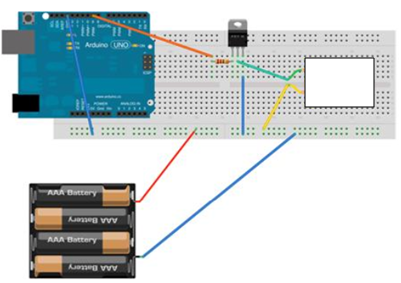 Final Design
Model of a Possible Design
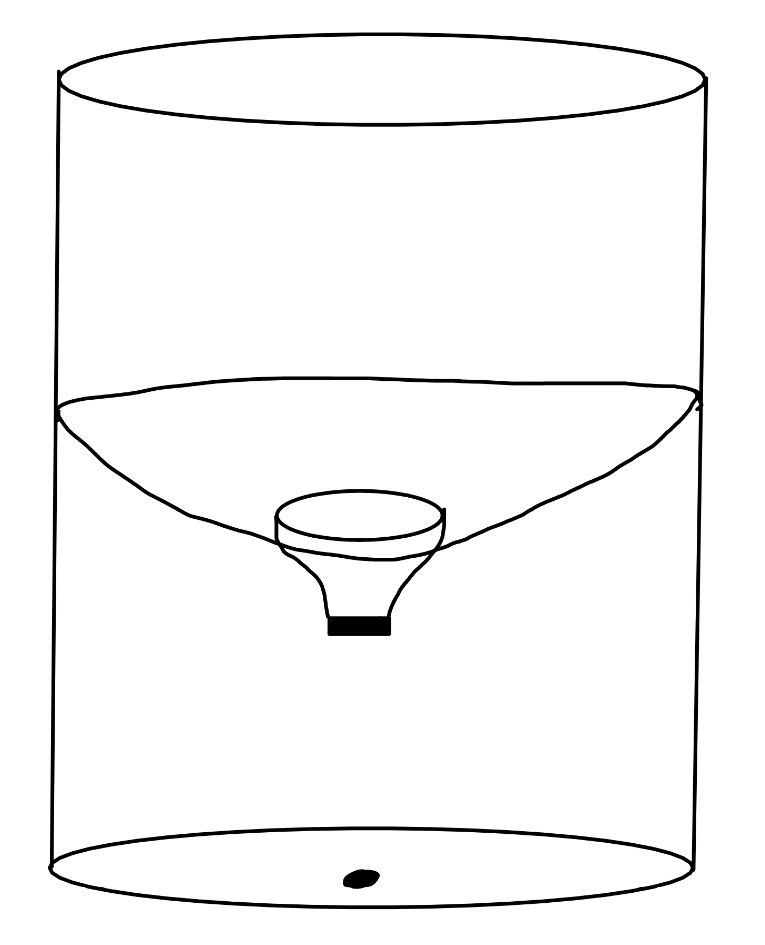 Drainage 
System Design
There is a hole at the bottom to drain the water once it is at a safe temperature.
The divider is slanted to promote drainage.
Initial design involved the use of a cork holding the water at the bottom. 
Design was updated to accommodate new container.
Final Design
Model of a Possible Design
Filtering
System Design
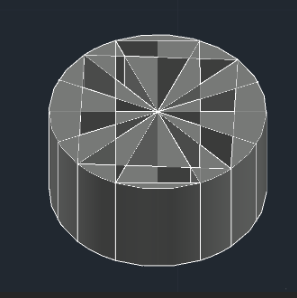 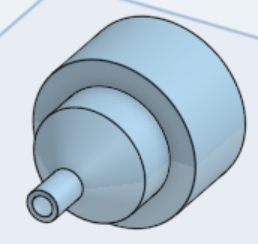 Filters out small particles by having very small holes.
Collects eroded material of various sizes with both fine metal & fibrous filters.
Final Design
Sketches of Possible Designs
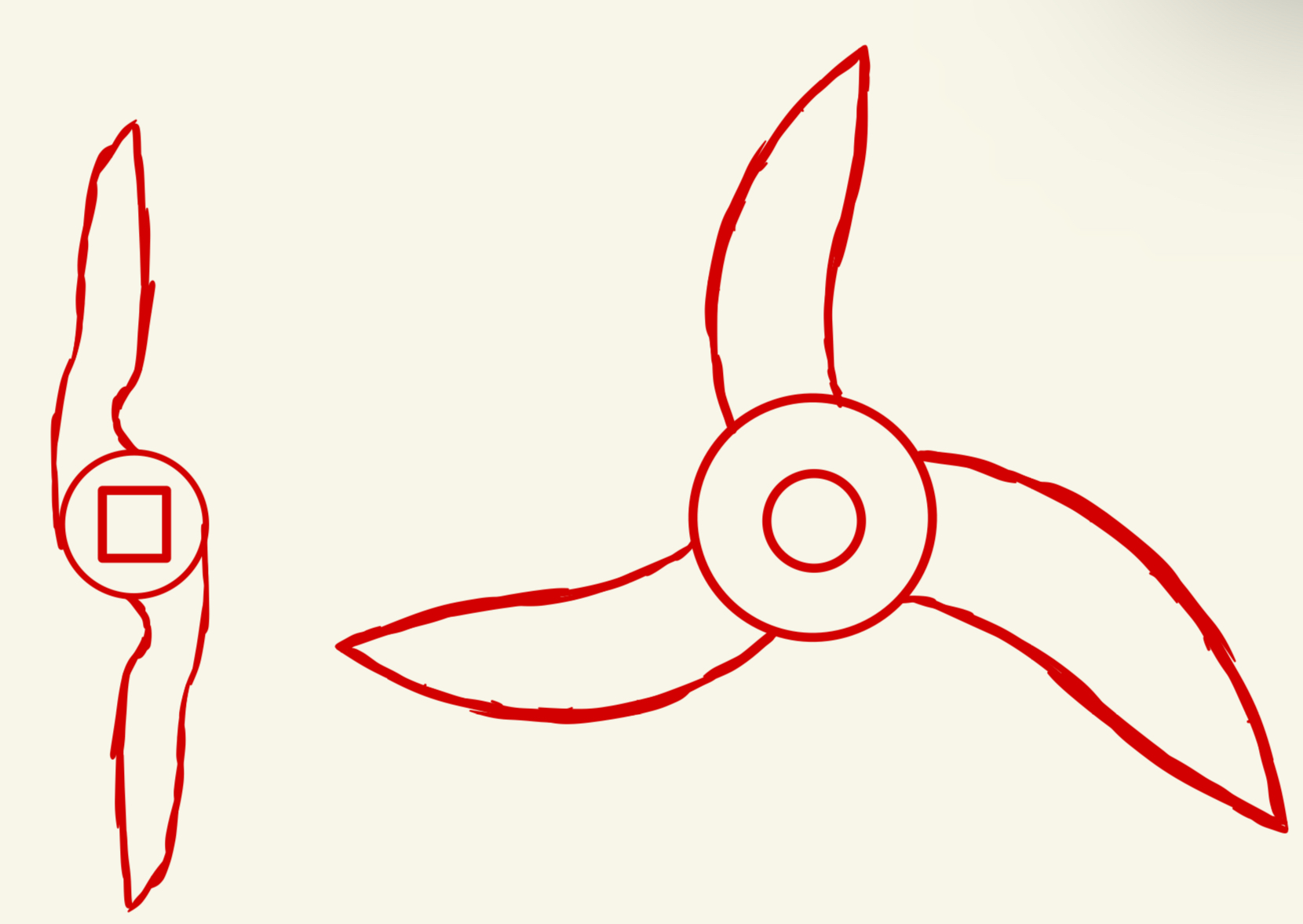 Propellor Designs
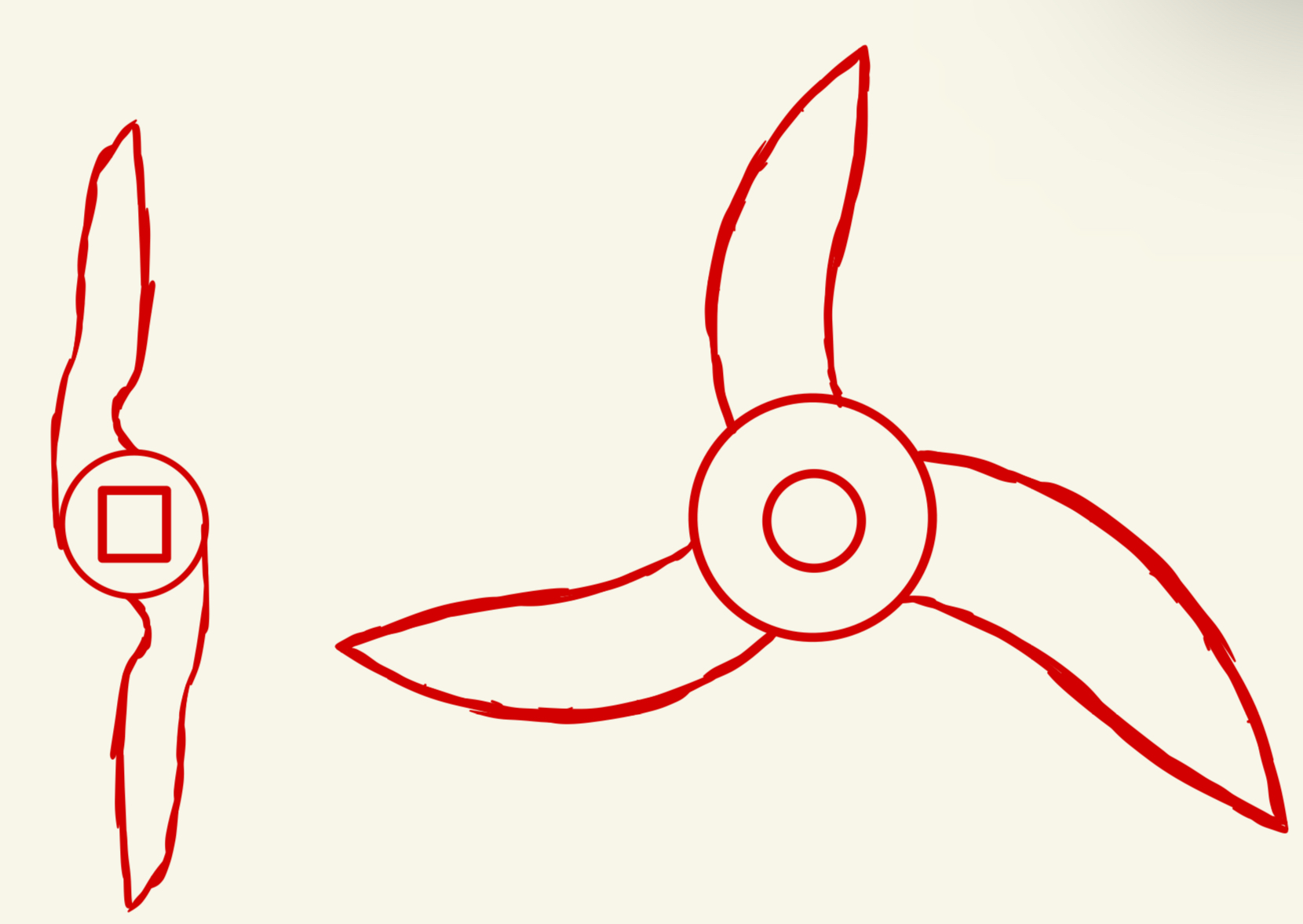 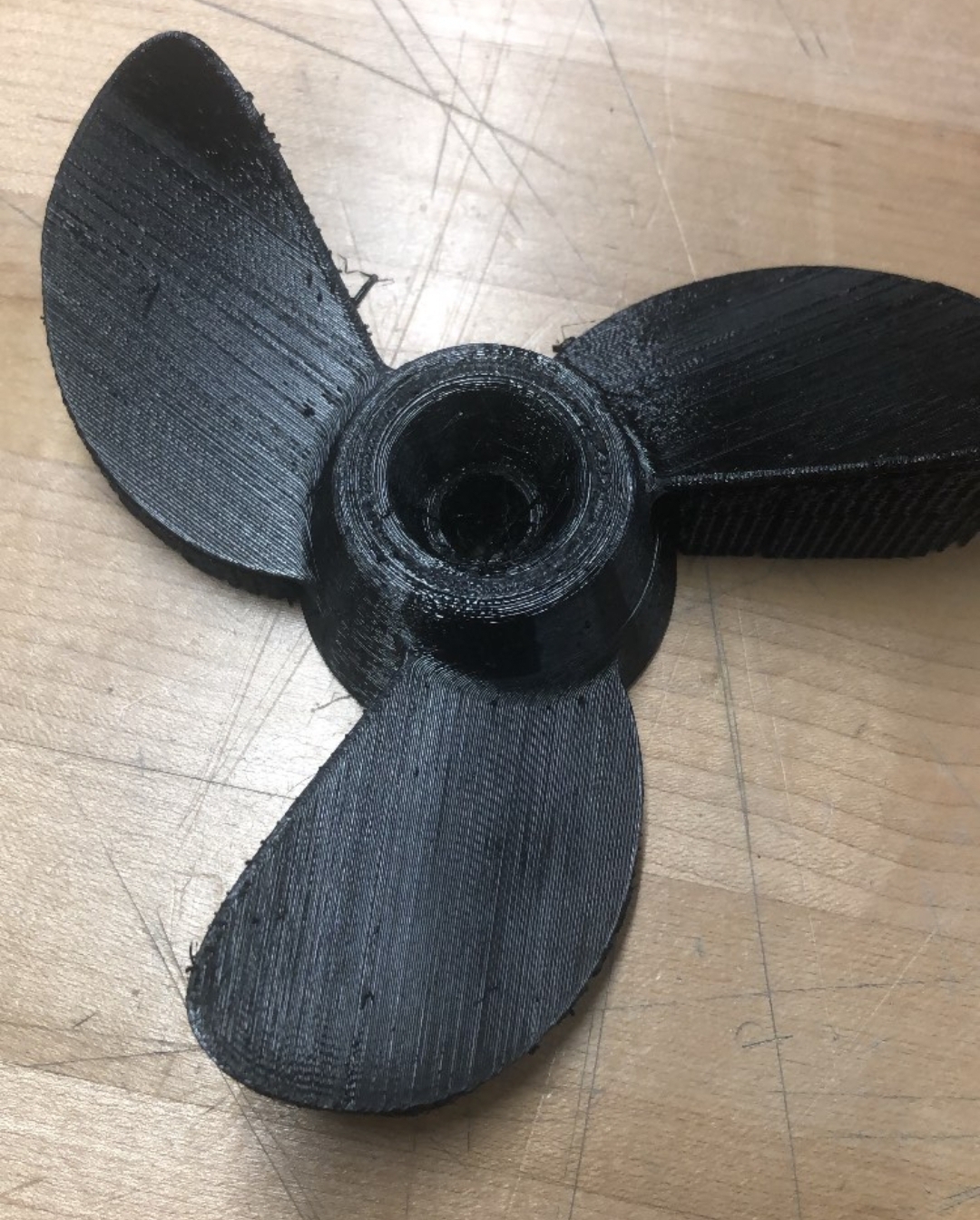 Propellor design was chosen for its hydrodynamic properties.

Initial design was updated after discussing a boat propellor design, having one fin larger than the others.
Budget
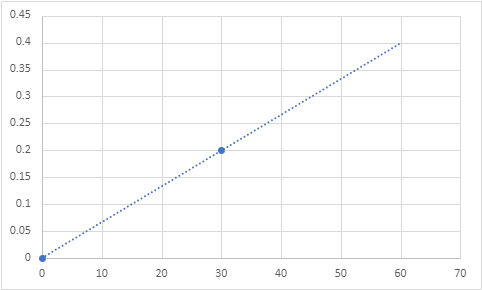 Test Results
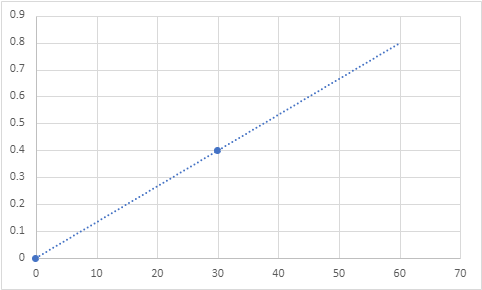